9
Русский язык
класс
М.Е. Салтыков-Щедрин
Повесть о том, как один мужик двух генералов прокормил
Мусурманова 
Юлия Юрьевна
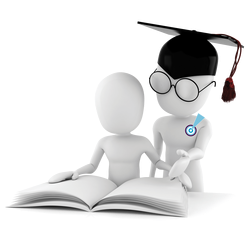 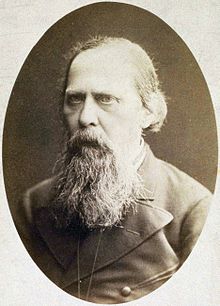 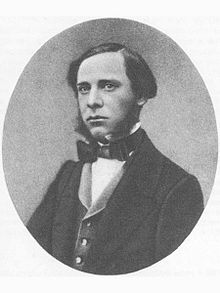 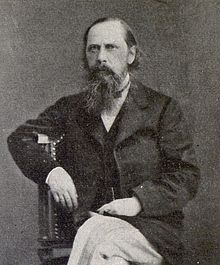 М.Е. Салтыков 
в 1870-х годах.
М.Е.Салтыков 
ранее 1889 года.
Михаил Салтыков 
в 1850-х годах
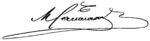 Мать со временем превратилась из веселой девушки во властную хозяйку поместья, делила детей на любимчиков и постылых. Маленький Миша был окружен любовью, но и ему иногда попадало розгами. Дома постоянно стоял крик и плач. 
Писатель описывал детство в мрачных красках, однажды произнес, что ненавидит «эту ужасную женщину», ведя речь о матери.
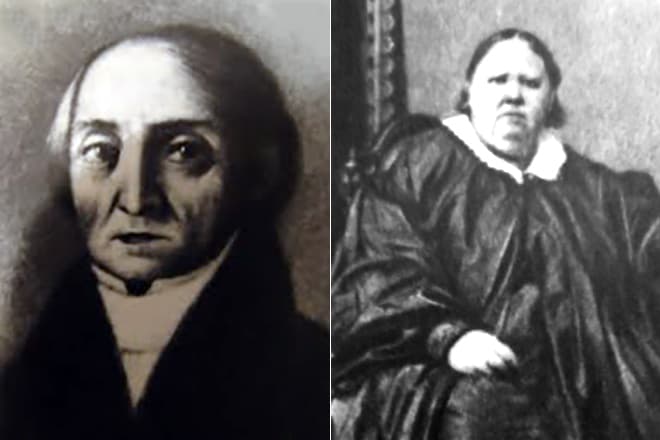 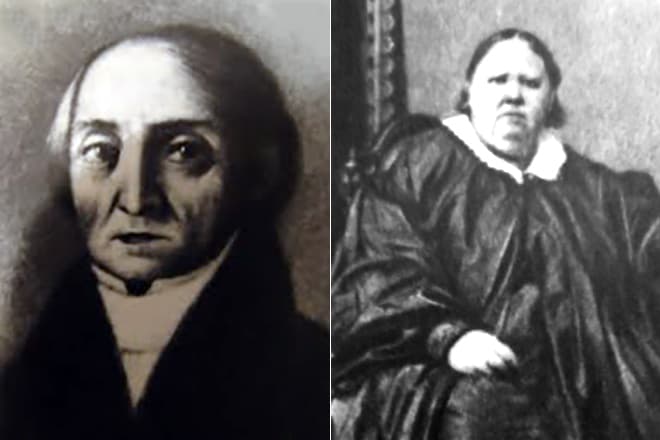 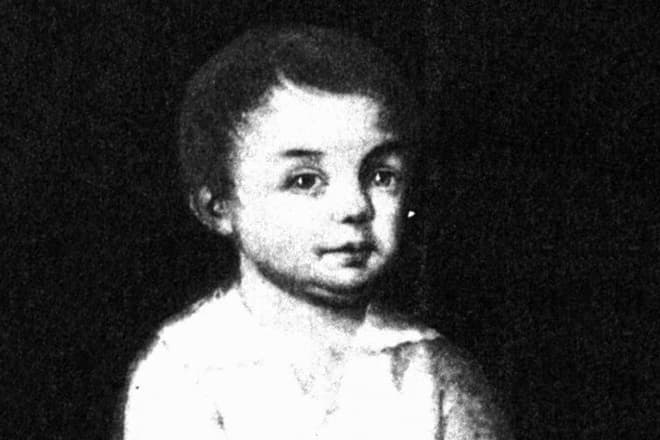 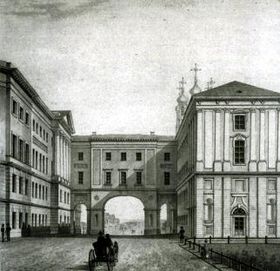 1836–1844 гг. – учеба в Московском дворянском институте, а затем с 1838 г. в Царскосельском (Александровском) лицее.
Основные даты жизни и творчества
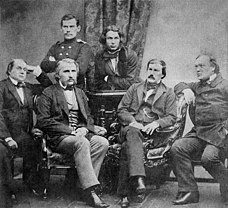 1841-1845 гг. – начало литературной деятельности, публикация первых стихотворений в журнале «Библиотека для чтения» и «Современник». Конец 40-х гг. – участник кружка М.В.Петрашевского.1847–1848 гг. – первые прозаические произведения: повести «Противоречия», «Запутанное дело» в журнале «Отечественные записки».
За неблагонадежность Салтыкова ссылают в Вятку, но там он продолжил карьеру и дослужился до советника губернского управления. 
 Позже служил в Министерстве внутренних дел, был вице-губернатором в Рязани и Твери. 
Его прозвали «вице-робеспьером». Несмотря на чины и знатность, богачом не был никогда.
Ссылка в Вятку
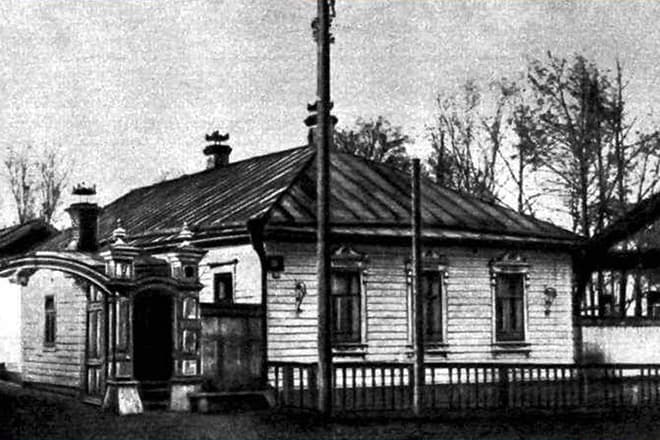 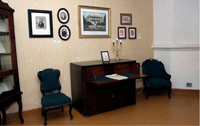 Дом Салтыкова
в Вятке
Дом-музей в Кирове (Вятка)
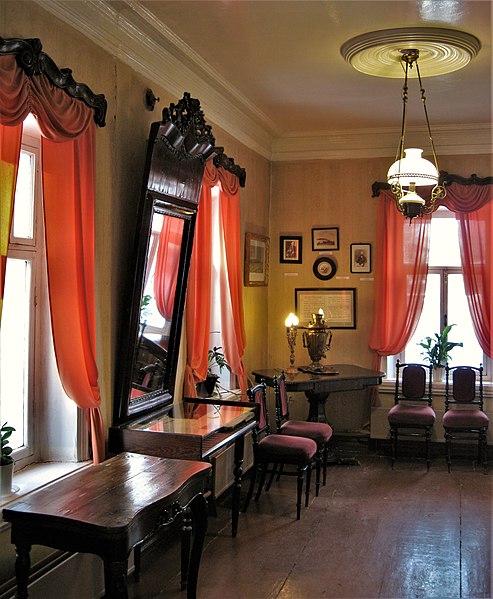 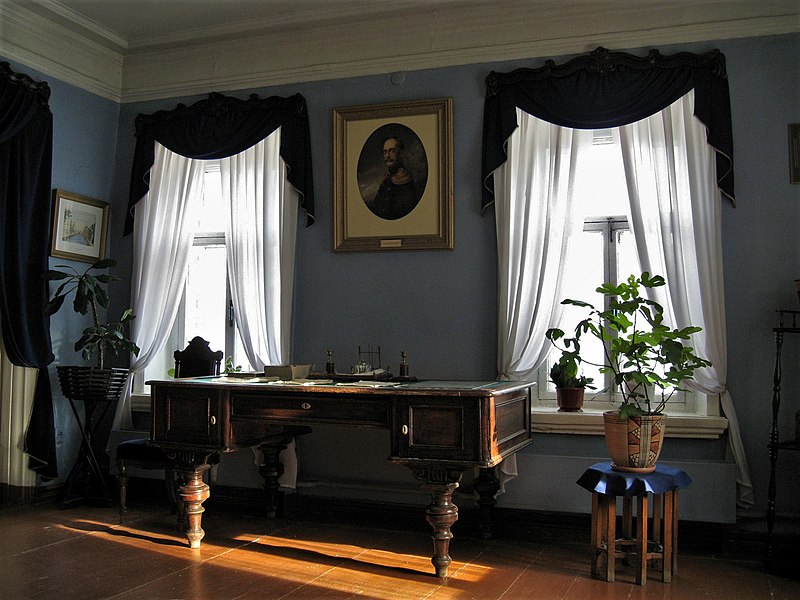 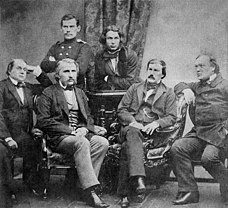 Происхождение псевдонима Щедрин:
в поместье Салтыковых жило много крестьян с такой фамилией;
это фамилия купца, дело которого писатель расследовал на службе;
один из вариантов перевода слова «щедрый» на французский язык – libéral.
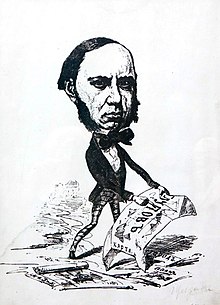 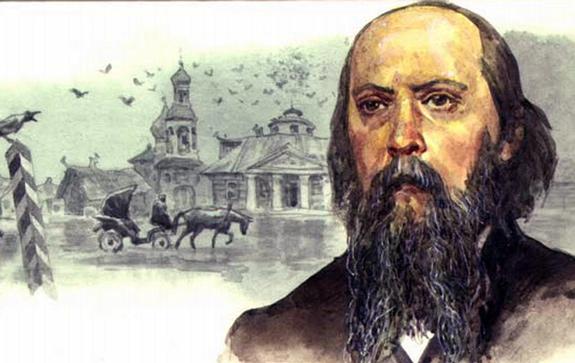 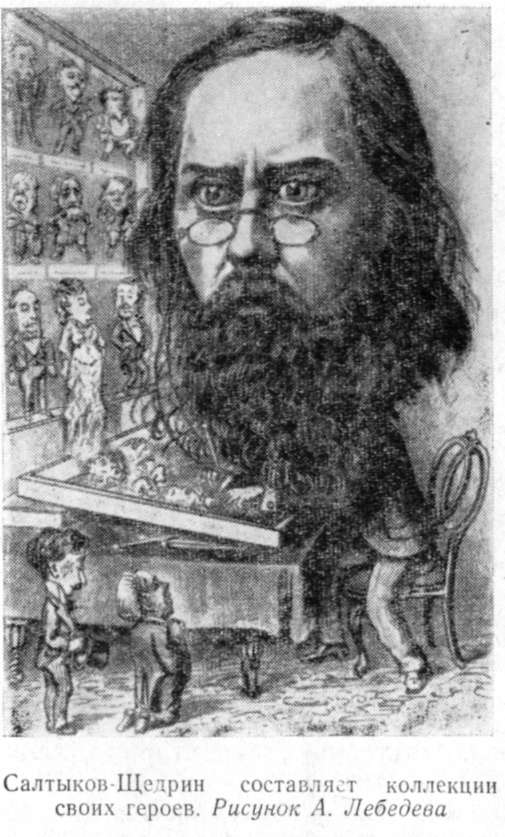 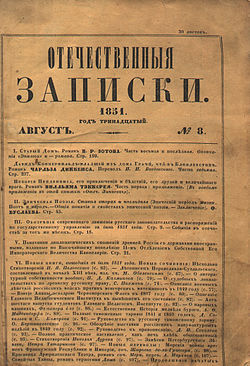 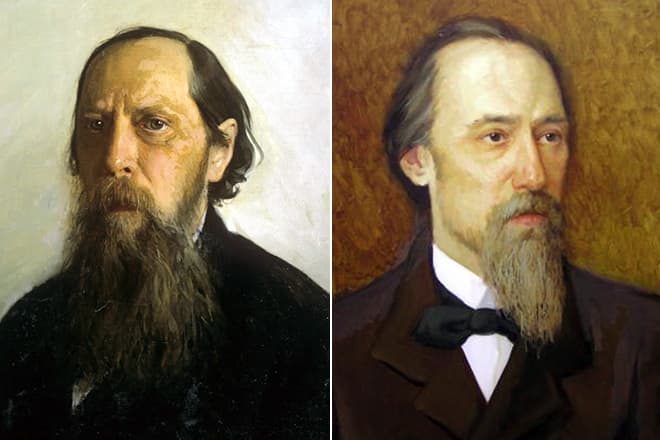 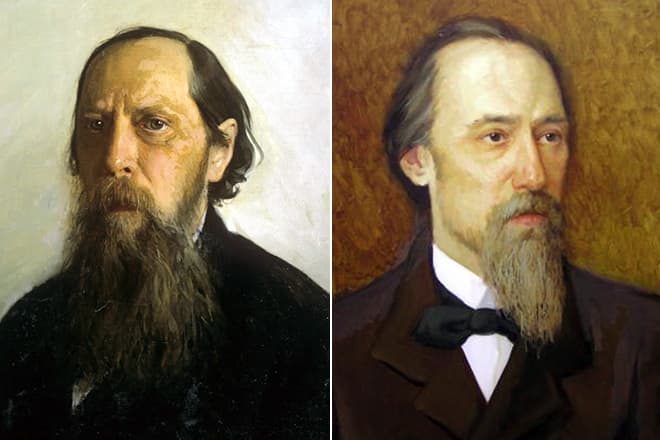 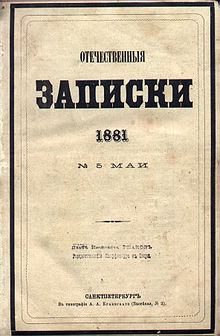 После смерти Н. А. Некрасова – главный редактор журнала. В эти годы все свои произведения Салтыков печатает только на страницах «Отечественных записок».
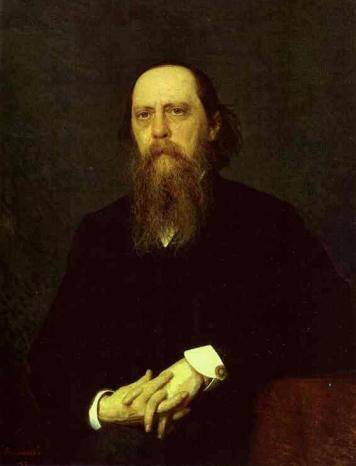 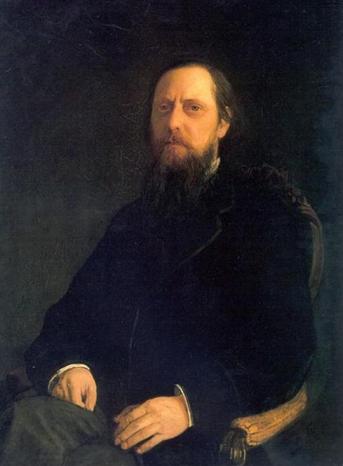 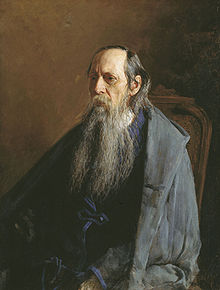 Н.Ярошенко
1886
И.Н.Крамской
1879
Н.Н.Ге 
1872
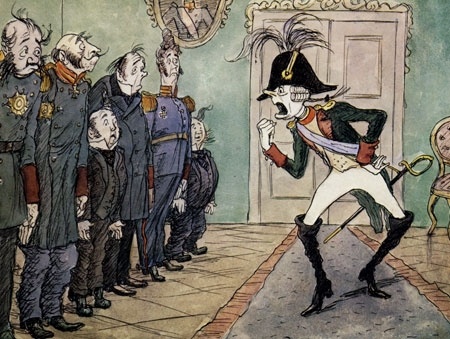 История одного города
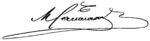 Вершиной творчества русского прозаика считается «История одного города». 
Это сатирический рассказ о глуповских градоначальниках , полный аллегории и гротеска.
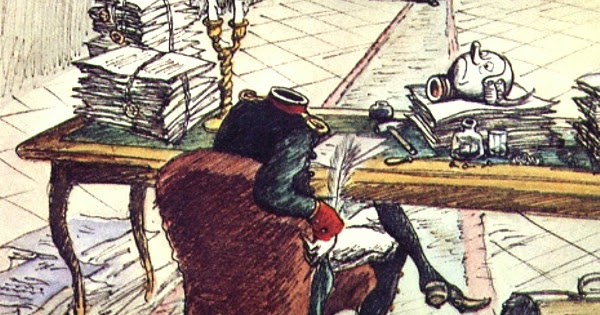 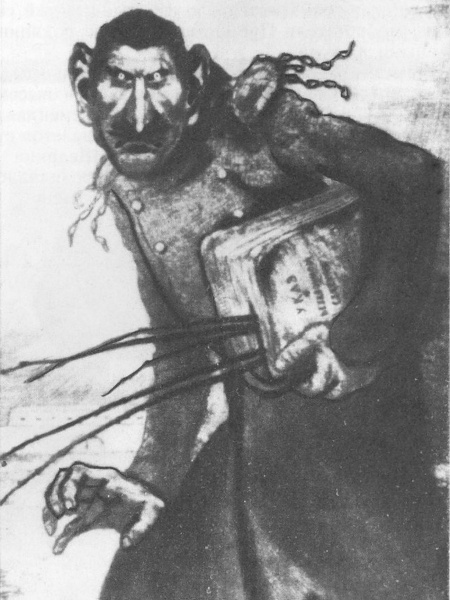 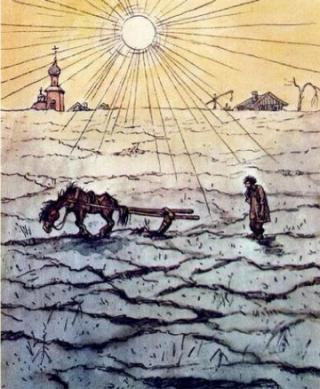 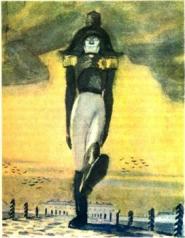 Угрюм-Бурчеев
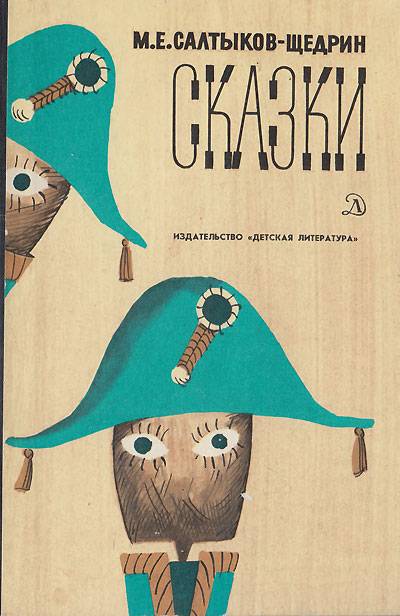 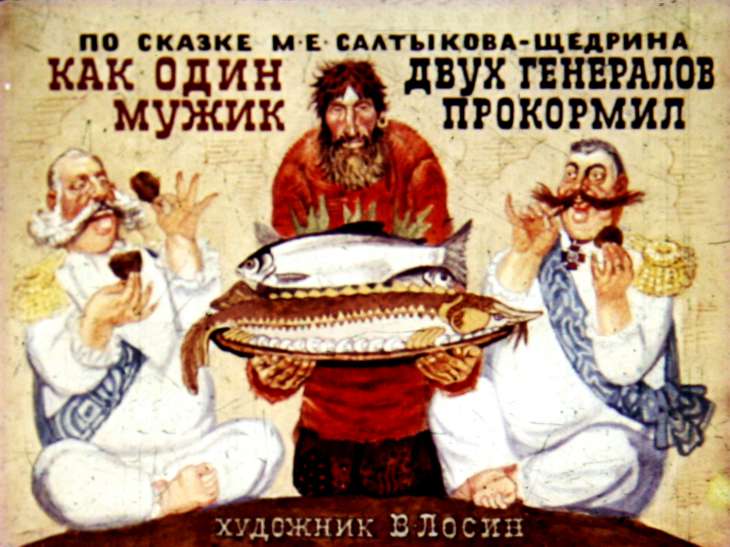 Как начинается повесть?
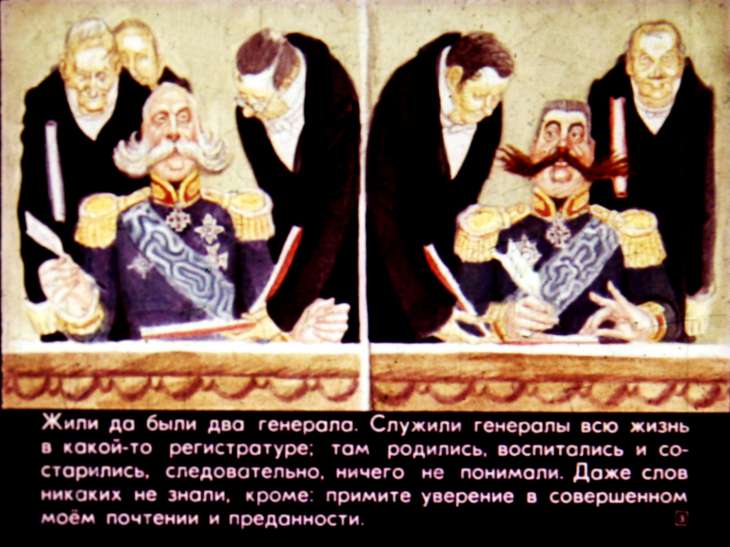 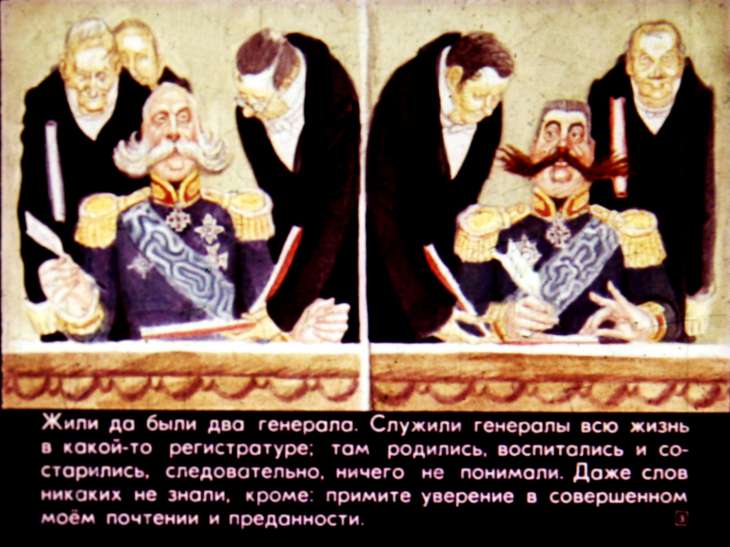 Где служили генералы?
Что получили они за службу?
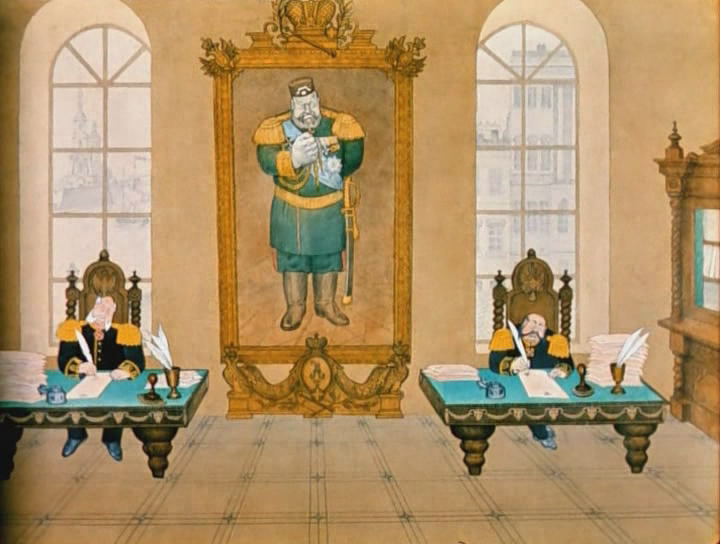 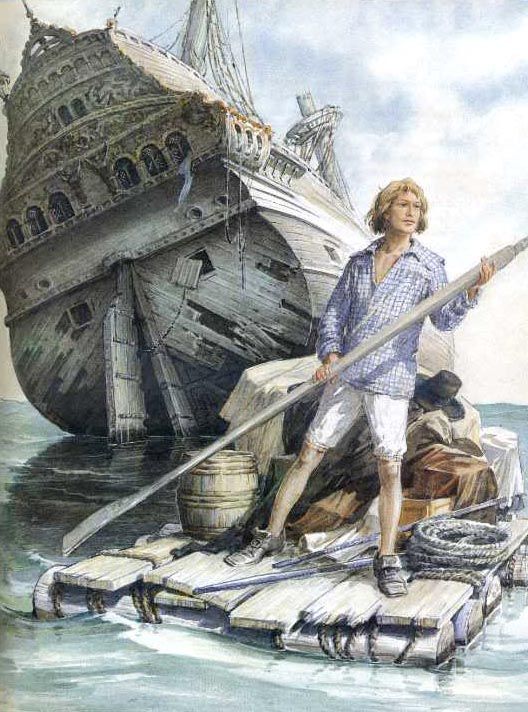 Почему генералы очутились на необитаемом острове?
 Какие герои книг попадали на необитаемый остров?
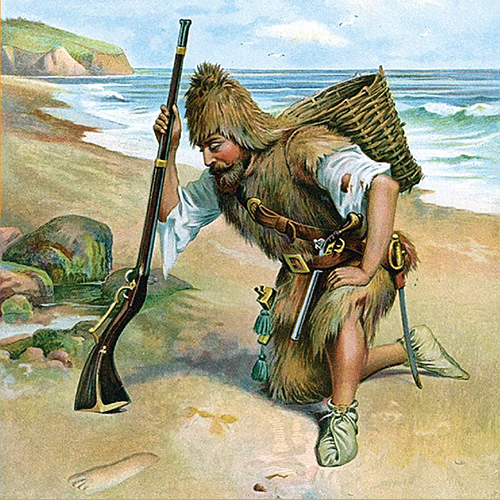 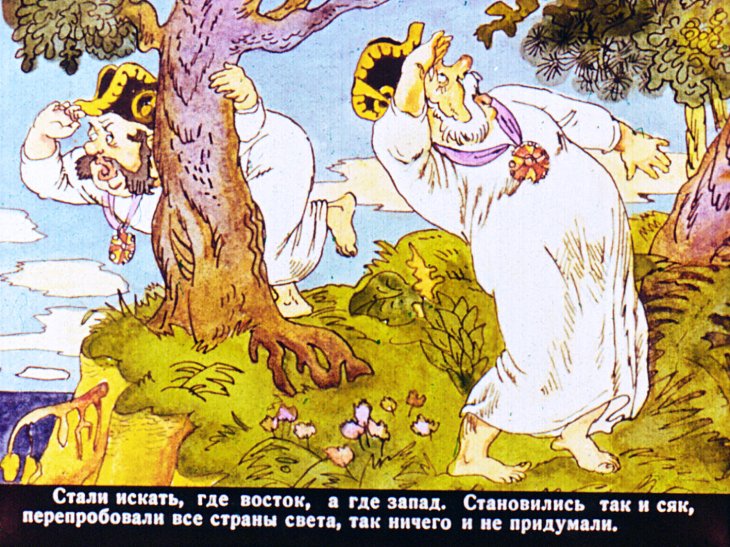 Что искали генералы на острове?
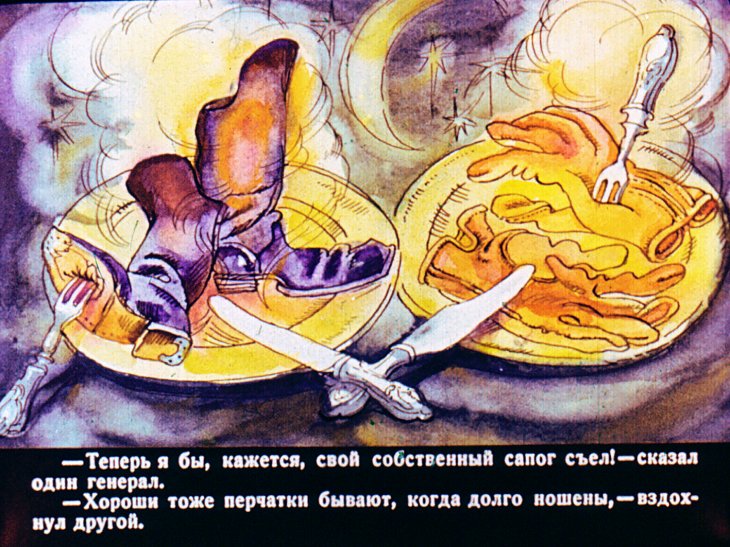 Что хотели съесть генералы?
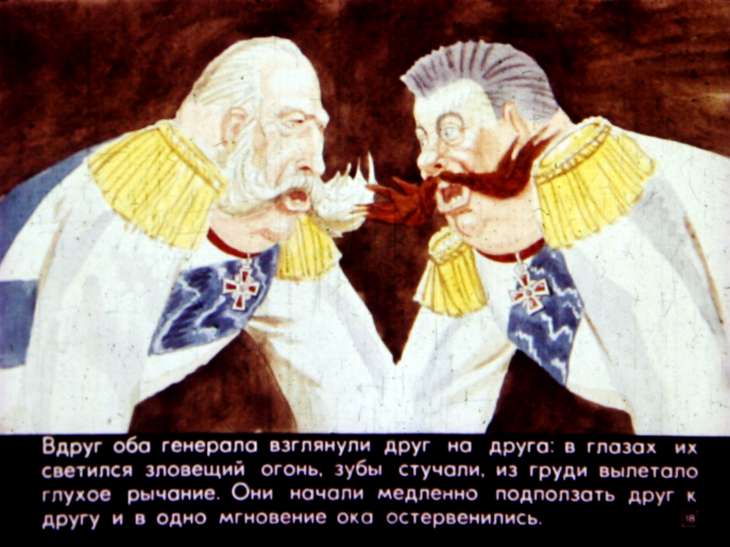 Чем могла закончиться эта история?
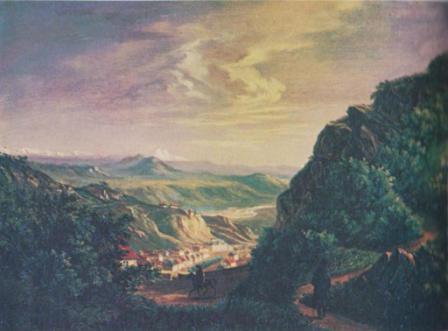 Задание для самостоятельной работы
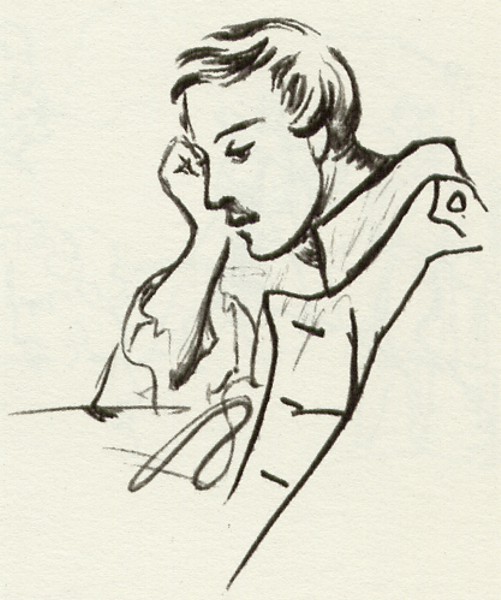 Ответить на вопросы учебника.
Прослушать аудиозаписи романсов  на музыку А.Варламова и А.Рубинштейна.
Выучить стихотворение наизусть.